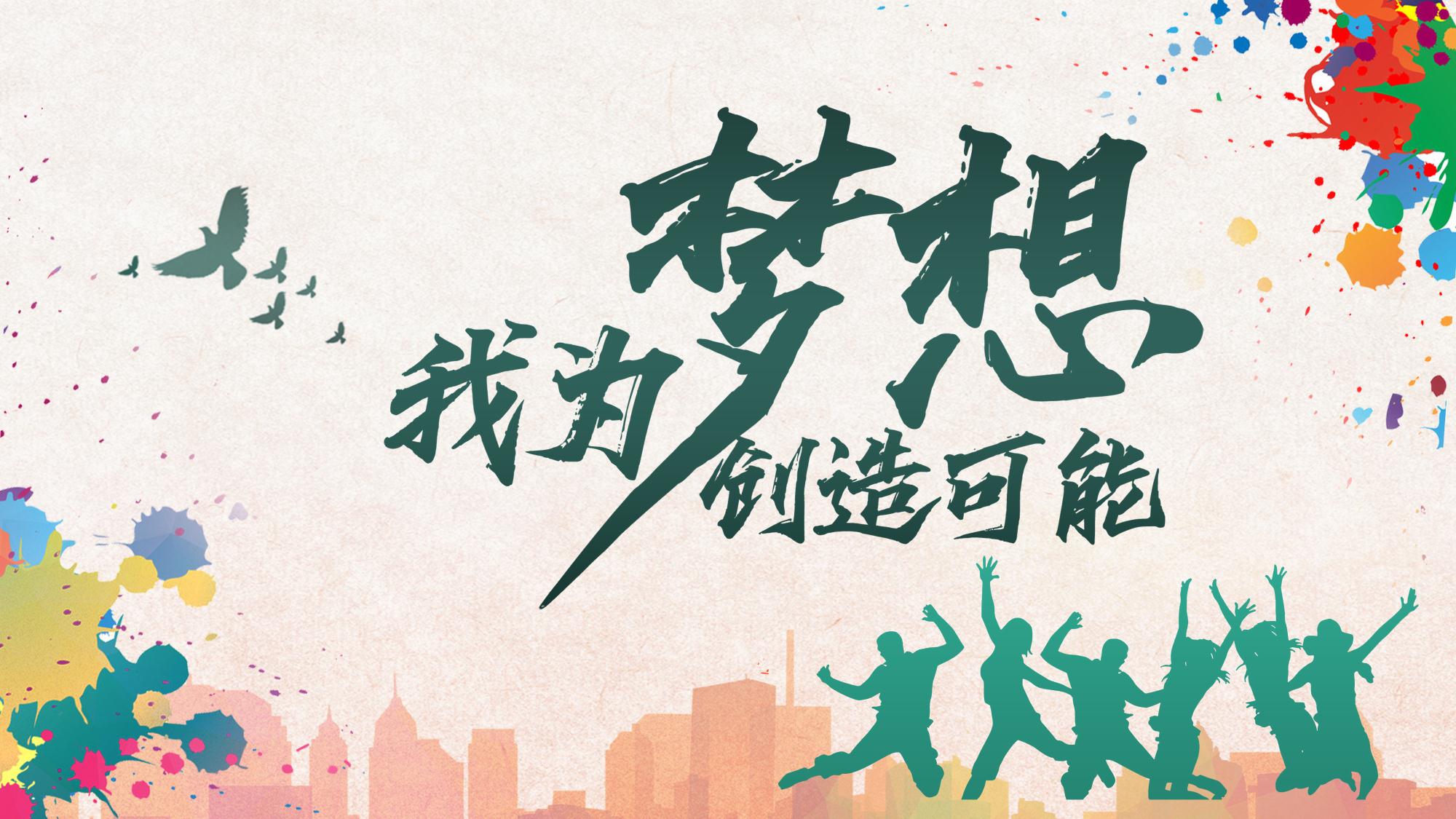 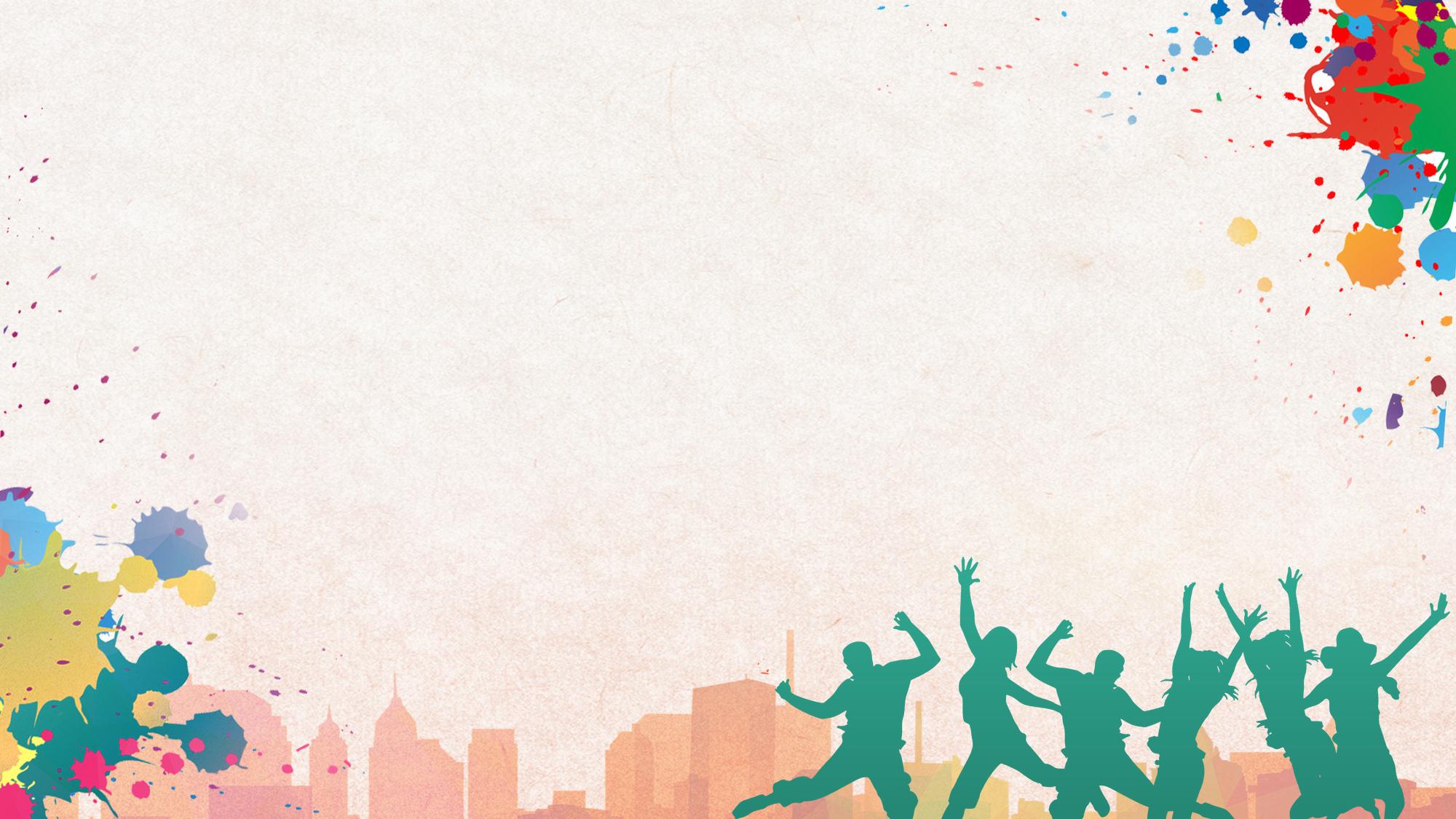 01
02
03
04
活动思路
活动对象
活动方案
活动预算
CONTENTS
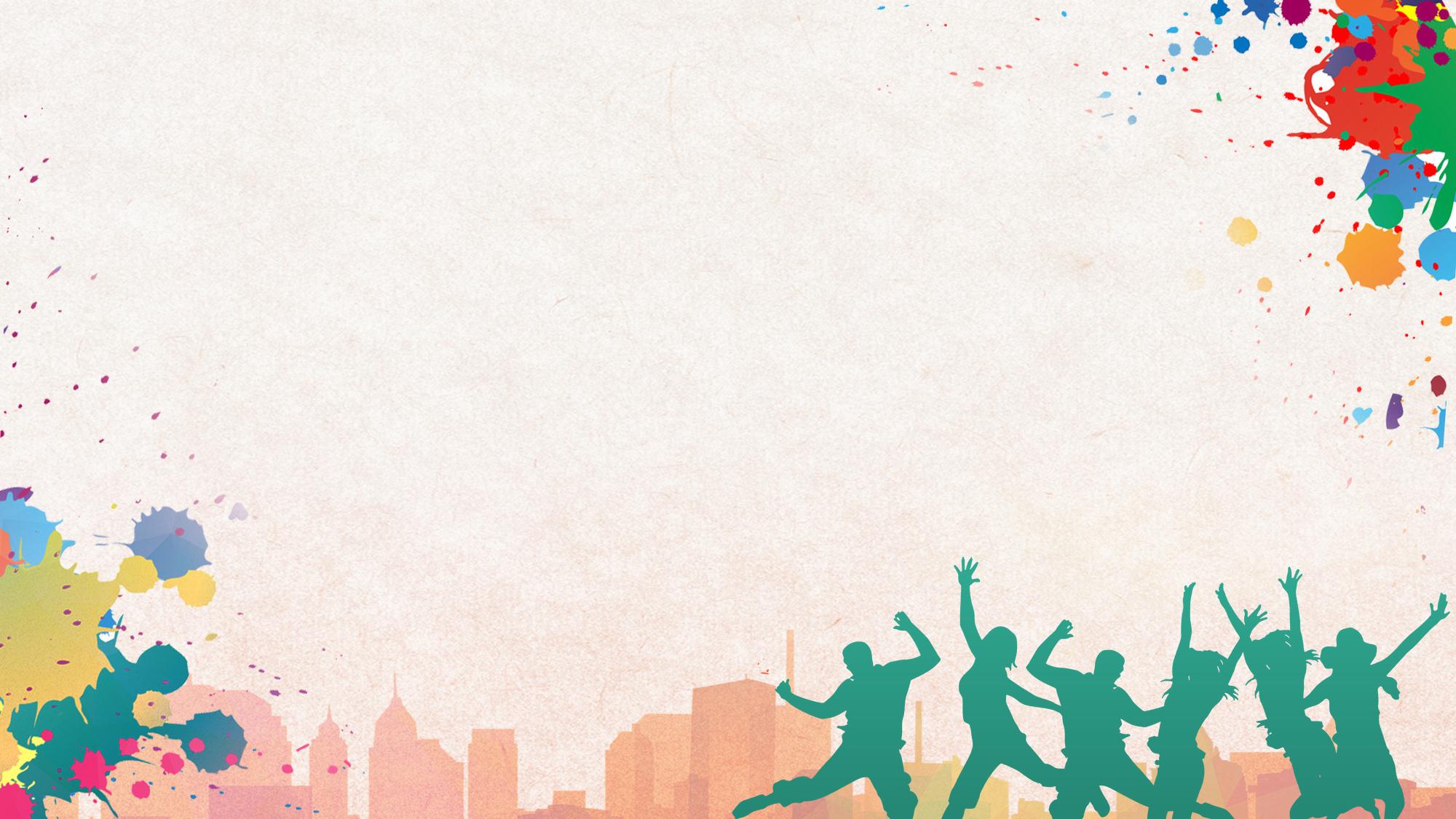 PART 01
活动思路
请添加您的标题
点击输入文字点击输入文字点击输入文字点击输入文字点击输入文字点击
点击输入文字点击输入文字点击输入文字点击输入文字点击输入文字点击
单击添加标题
单击添加标题
请添加您的标题
点击输入文字点击输入文字点击输入文字点击输入文字点击输入文字点击点击输入文字点击输入文字点击输入文字点击输入文字点击输入文字点击
添加标题
添加标题
在此录入上述图表的综合描述说明，在此录入上述图表的综合描述说明，在此录入上述。
在此录入上述图表的综合描述说明，在此录入上述图表的综合描述说明，在此录入上述。
SUCCESS
添加标题
添加标题
在此录入上述图表的综合描述说明，在此录入上述图表的综合描述说明，在此录入上述。
在此录入上述图表的综合描述说明，在此录入上述图表的综合描述说明，在此录入上述。
添加标题
添加标题
1
2
点击输入文字点击输入文字点击输入文字点击输入文字点击输入文字点击
点击输入文字点击输入文字
点击输入文字点击输入文字点击输入文字点击输入文字点击输入文字点击
点击输入文字点击输入文字
添加标题
添加标题
3
4
点击输入文字点击输入文字点击输入文字点击输入文字点击输入文字点击
点击输入文字点击输入文字
点击输入文字点击输入文字点击输入文字点击输入文字点击输入文字点击
点击输入文字点击输入文字
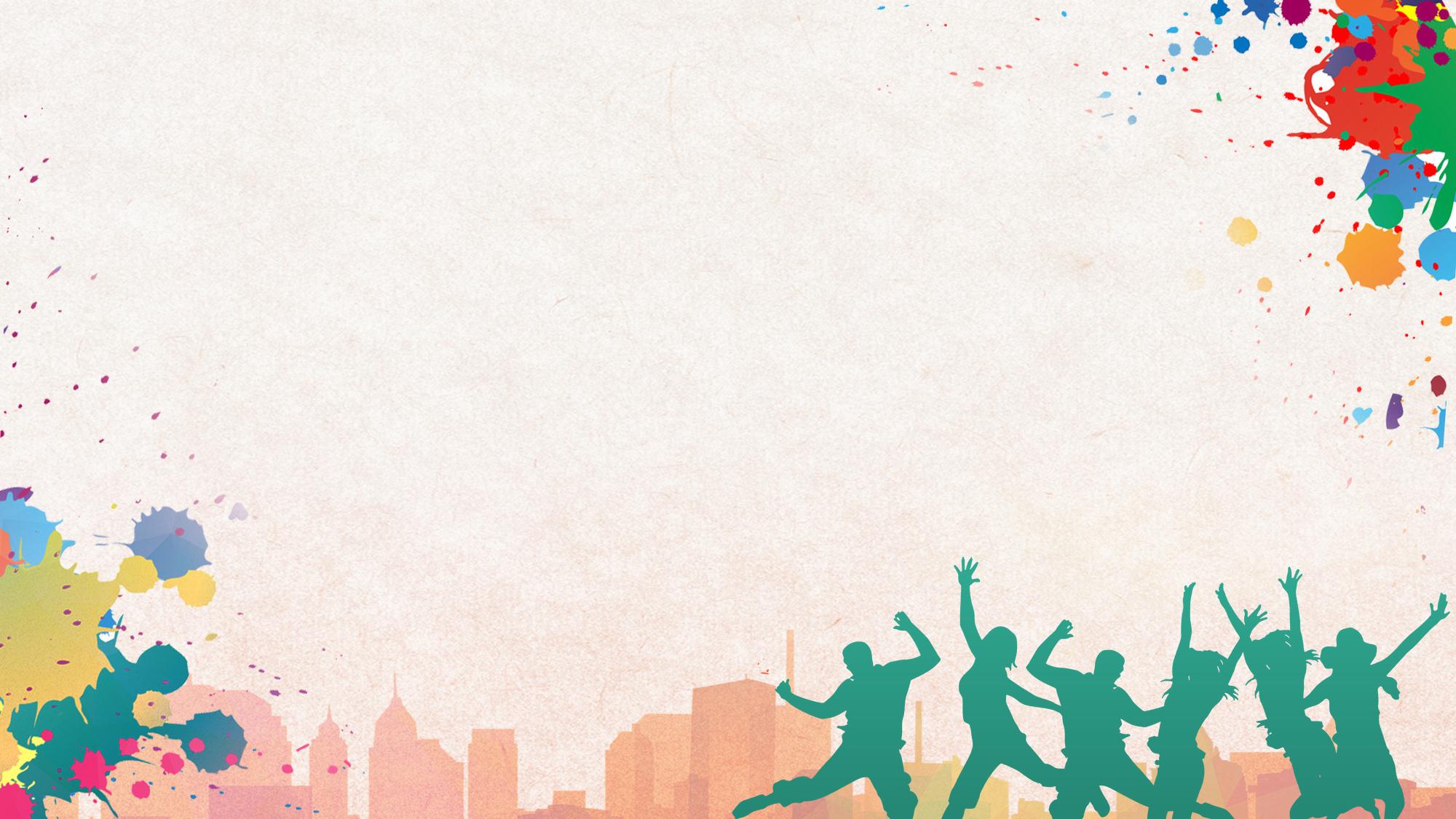 PART 02
活动对象
添加标题
添加标题
添加标题
添加标题
在此录入上述图表的描述说明，在此录入上述图表的描述说明。
在此录入上述图表的描述说明，在此录入上述图表的描述说明。
在此录入上述图表的描述说明，在此录入上述图表的描述说明。
在此录入上述图表的描述说明，在此录入上述图表的描述说明。
节日PPT模板 http://www.1ppt.com/jieri/
输入标题
输入标题
输入标题
输入标题
在此输入文字内容，文字不易太多，以简练为主，此模板作品在此输入文字内容；
在此输入文字内容，文字不易太多，以简练为主，此模板作品在此输入文字内容；
在此输入文字内容，文字不易太多，以简练为主，此模板作品在此输入文字内容；
在此输入文字内容，文字不易太多，以简练为主，此模板作品在此输入文字内容；
输入标题
在此录入上述图表的描述说明，在此录入上述图表的描述说明。在此录入上述图表的描述说明，在此录入上述图表的描述说明。
输入标题
在此录入上述图表的描述说明，在此录入上述图表的描述说明。在此录入上述图表的描述说明，在此录入上述图表的描述说明。
输入标题
在此录入上述图表的描述说明，在此录入上述图表的描述说明。在此录入上述图表的描述说明，在此录入上述图表的描述说明。
输入标题
在此录入上述图表的描述说明，在此录入上述图表的描述说明。在此录入上述图表的描述说明，在此录入上述图表的描述说明。
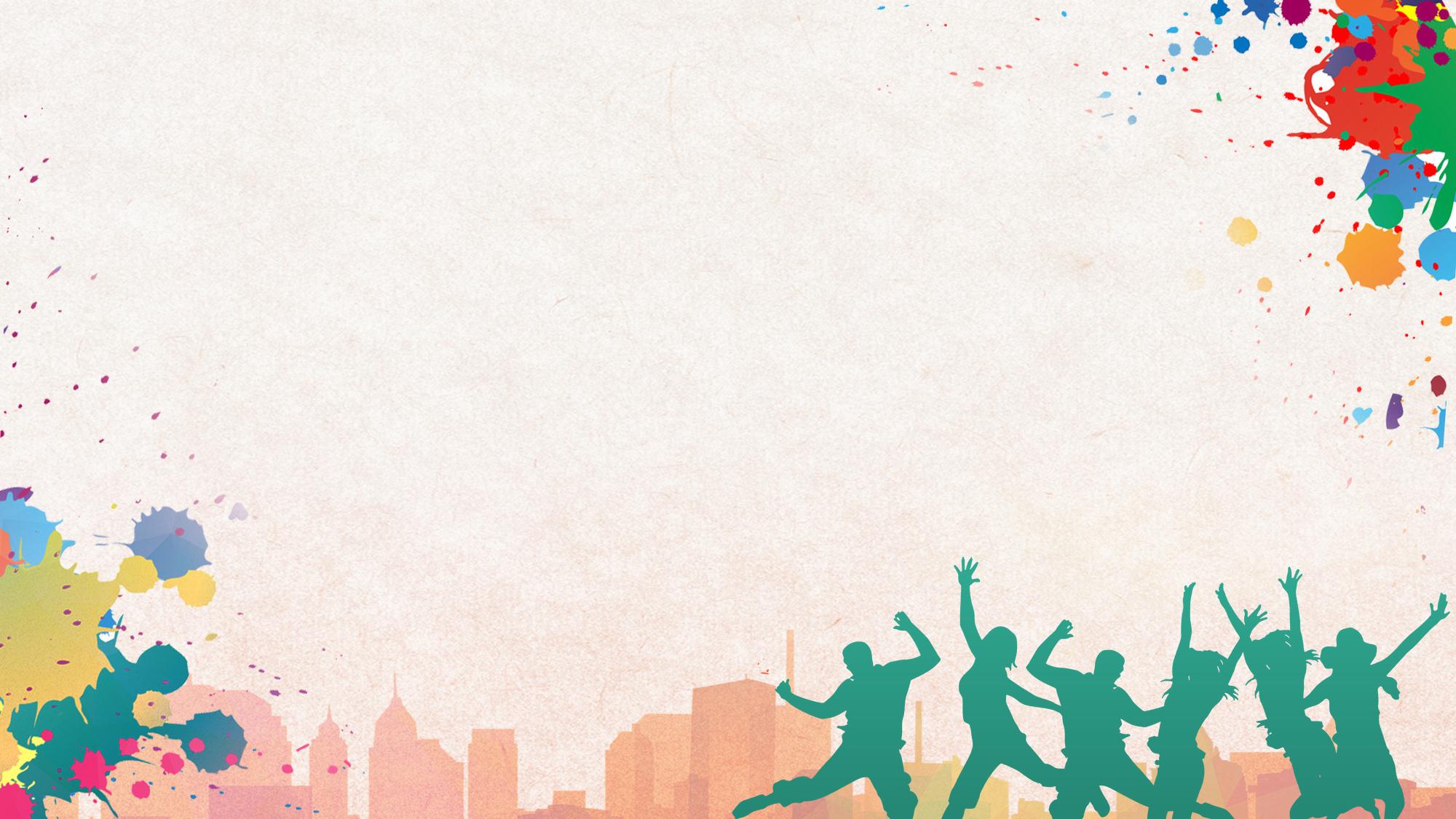 PART 03
活动方案
添加标题
添加标题
添加标题
在此录入上述图表的综合描述说明，在此录入上述图表的综合描述说明，在此录入上述。
在此录入上述图表的综合描述说明，在此录入上述图表的综合描述说明，在此录入上述。
在此录入上述图表的综合描述说明，在此录入上述图表的综合描述说明，在此录入上述。
01
02
03
在此输入文字内容，文字不易太多，以简练为主，此模板作品在此输入文字内容；在此输入文字内容，文字不易太多，以简练为主，此模板作品在此输入文字内容；
在此输入文字内容，文字不易太多，以简练为主，此模板作品在此输入文字内容；在此输入文字内容，文字不易太多，以简练为主，此模板作品在此输入文字内容；
添加
关键字
添加
关键字
添加
关键字
添加
关键字
输入标题
输入标题
在此输入文字内容，文字不易太多，以简练为主，此模板作品在此输入文字内容；
在此输入文字内容，文字不易太多，以简练为主，此模板作品在此输入文字内容；
输入标题
输入标题
在此输入文字内容，文字不易太多，以简练为主，此模板作品在此输入文字内容；
在此输入文字内容，文字不易太多，以简练为主，此模板作品在此输入文字内容；
输入标题
输入标题
输入标题
输入标题
在此输入文字内容，文字不易太多，以简练为主，此模板作品在此输入文字内容；
在此输入文字内容，文字不易太多，以简练为主，此模板作品在此输入文字内容；
在此输入文字内容，文字不易太多，以简练为主，此模板作品在此输入文字内容；
在此输入文字内容，文字不易太多，以简练为主，此模板作品在此输入文字内容；
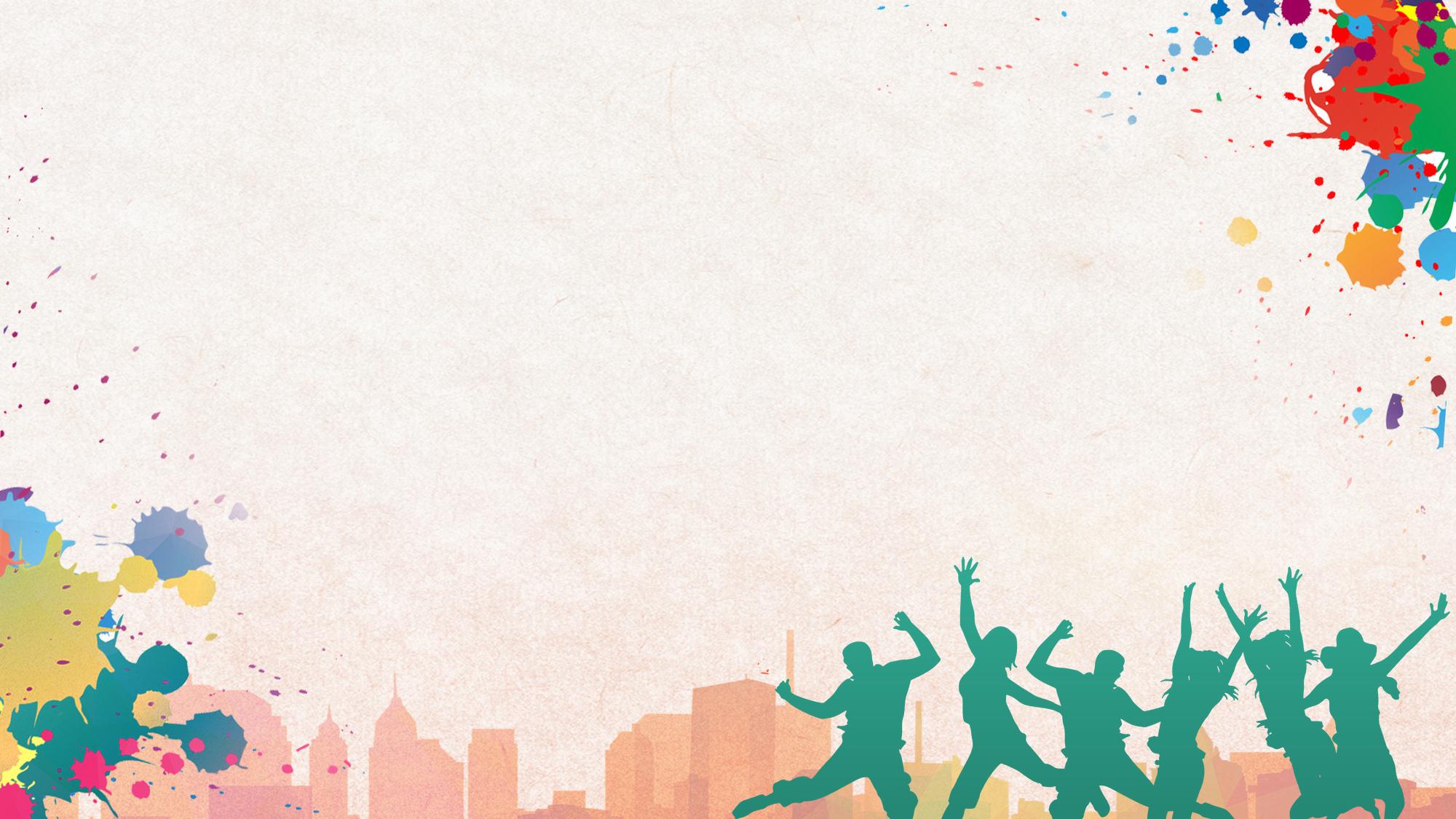 PART 04
活动预算
输入标题
输入标题
输入标题
输入标题
在此输入文字内容，文字不易太多，以简练为主，此模板作品在此输入文字内容；
在此输入文字内容，文字不易太多，以简练为主，此模板作品在此输入文字内容；
在此输入文字内容，文字不易太多，以简练为主，此模板作品在此输入文字内容；
在此输入文字内容，文字不易太多，以简练为主，此模板作品在此输入文字内容；
Step Four
Step Three
Step Two
添加标题
Step One
在此录入上述图表的综合描述说明，在此录入上述图表的综合描述说明，在此录入上述。
添加标题
在此录入上述图表的综合描述说明，在此录入上述图表的综合描述说明，在此录入上述。
添加标题
在此录入上述图表的综合描述说明，在此录入上述图表的综合描述说明，在此录入上述。
添加标题
在此录入上述图表的综合描述说明，在此录入上述图表的综合描述说明，在此录入上述。
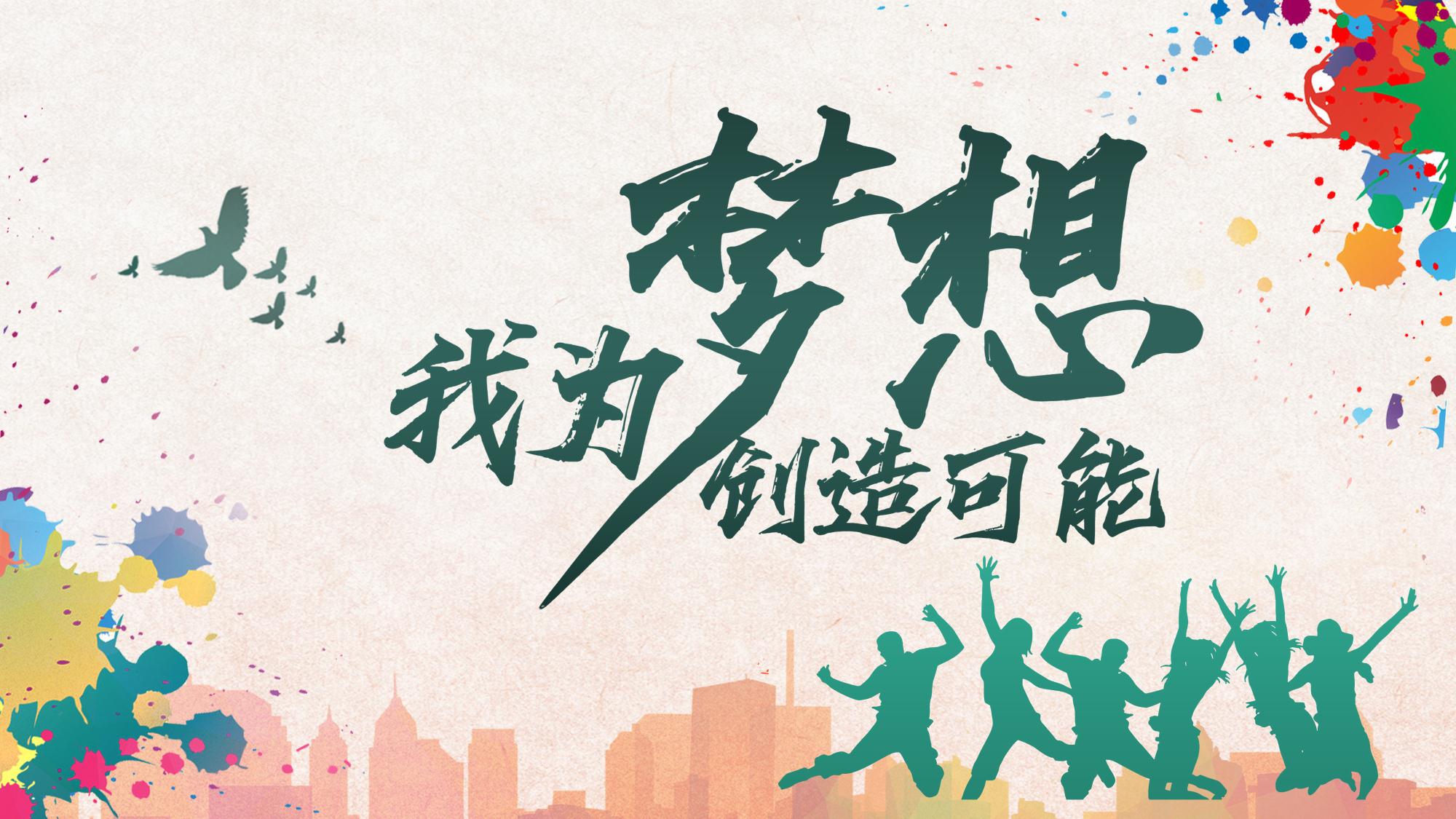